Установление контакта – как особый этап коррекционной работы с детьми с расстройствами аутистического спектра




Кавказский филиал ГБУ «Центр диагностики и консультирования» Краснодарского края

Учитель-логопед Драбыч Анна Александровна
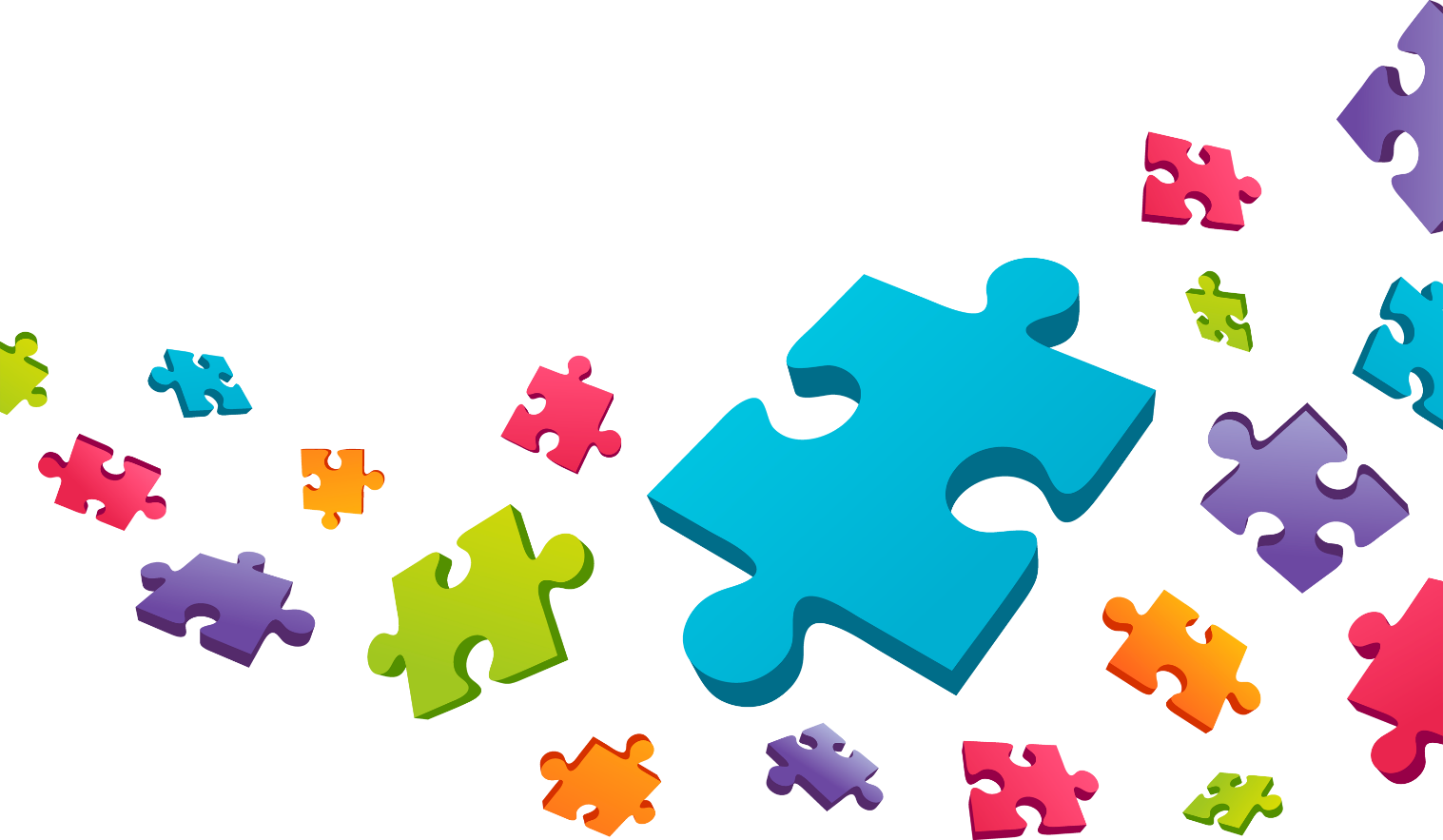 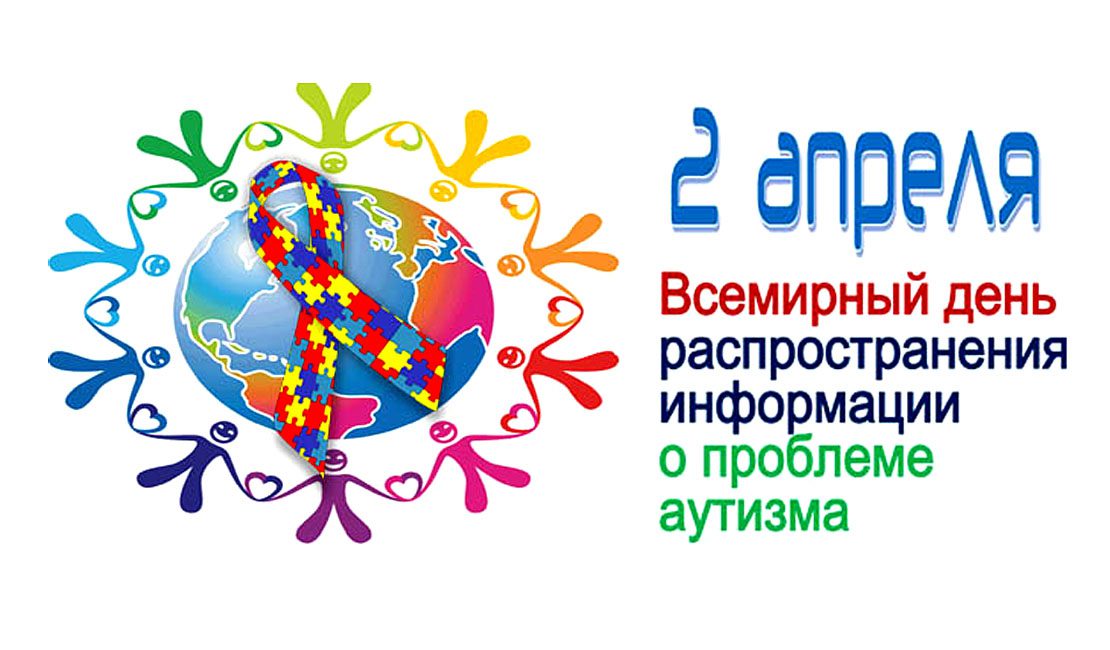 Этапы работы
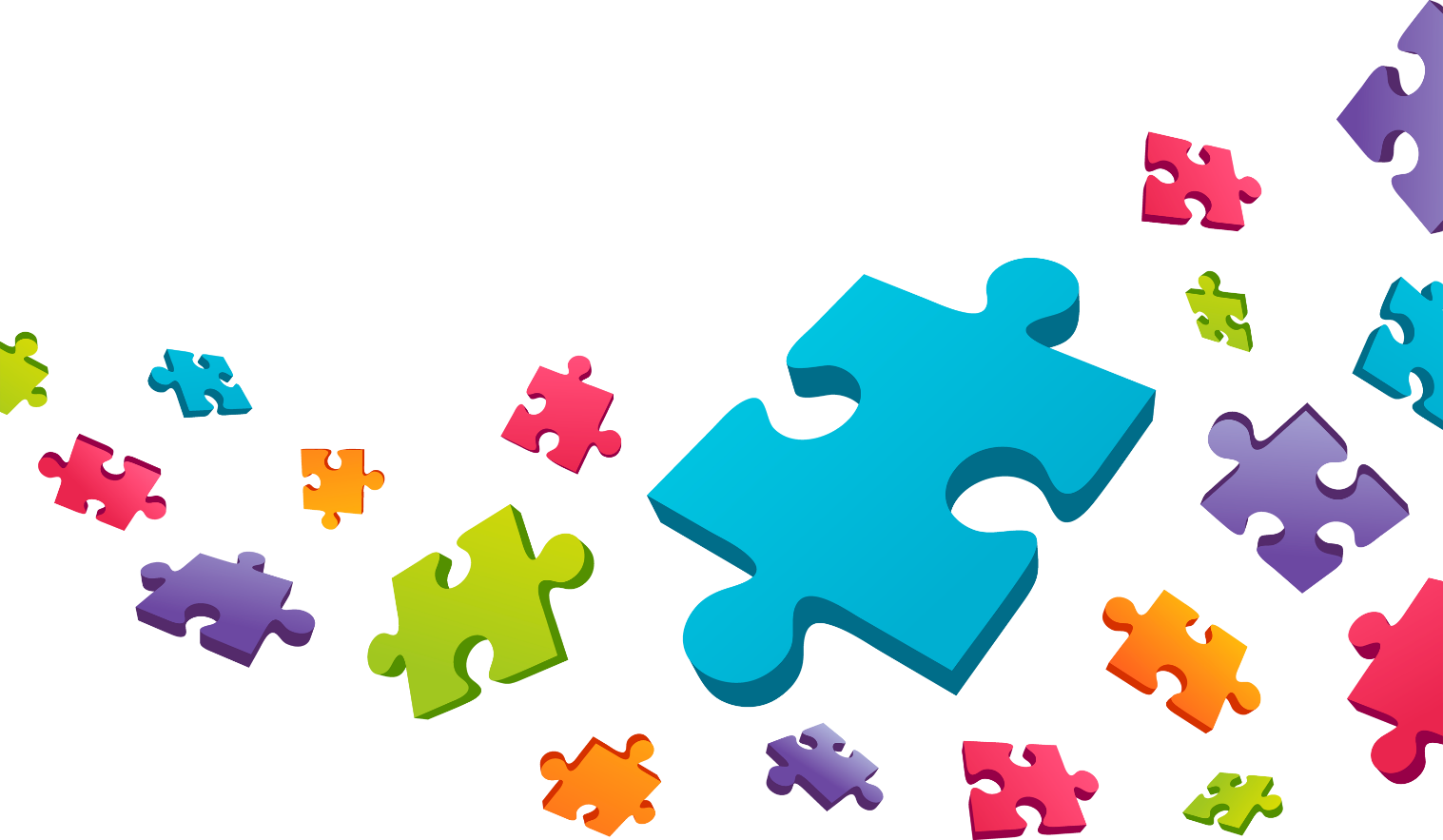 I этап
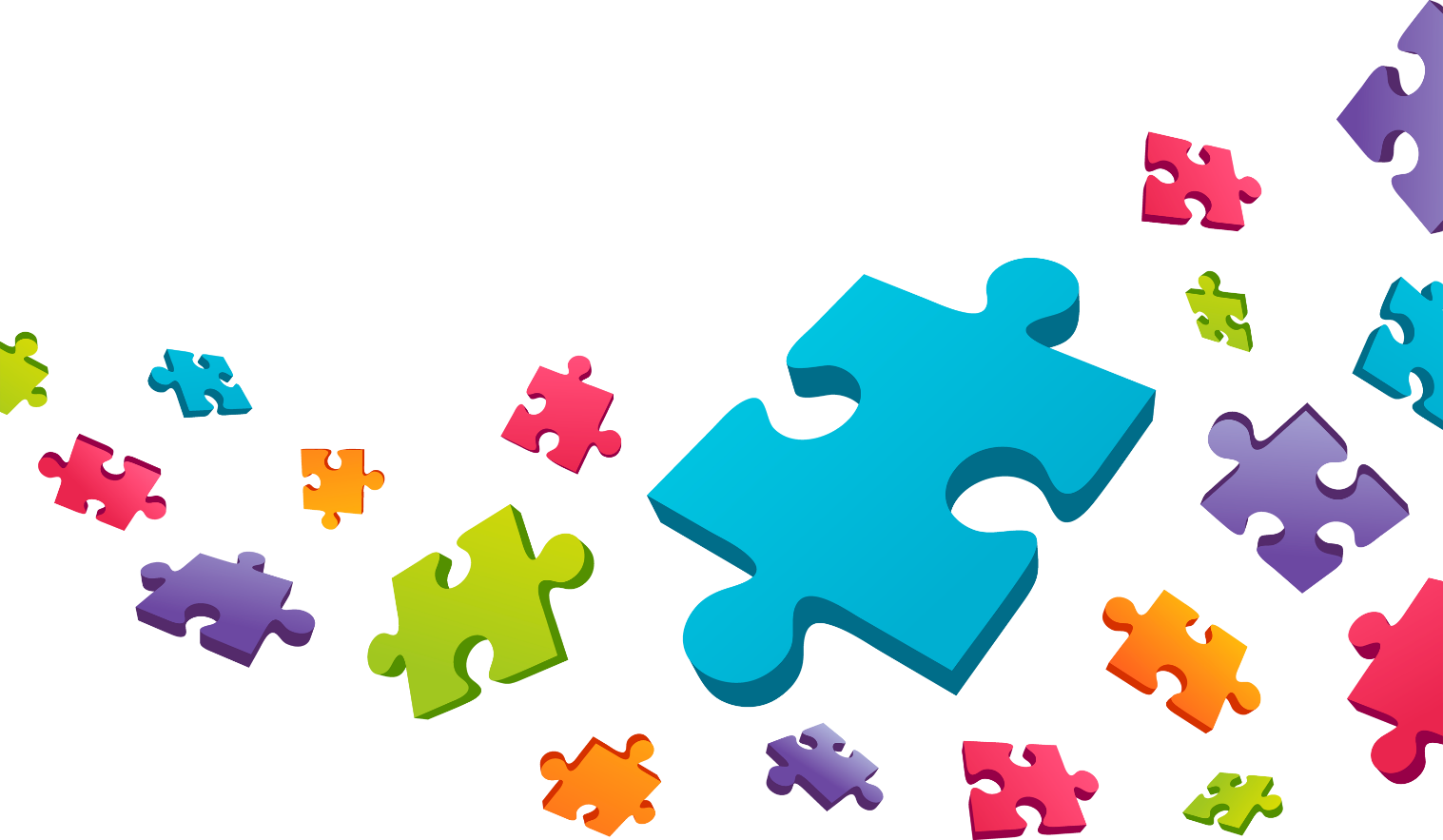 Работа по эмоциональному тонизированию на первом этапе ведется на базе сенсорных игр
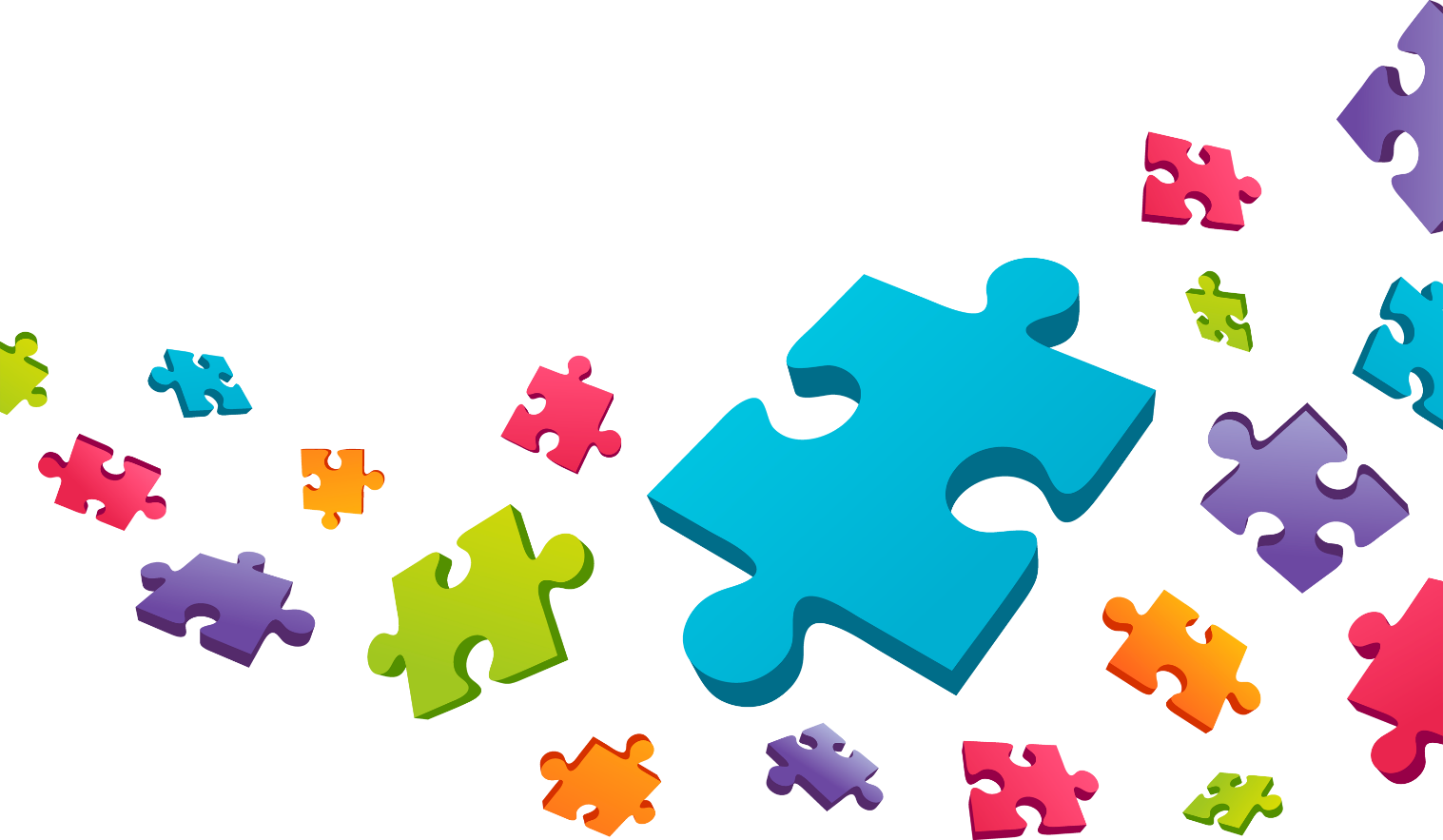 II этап
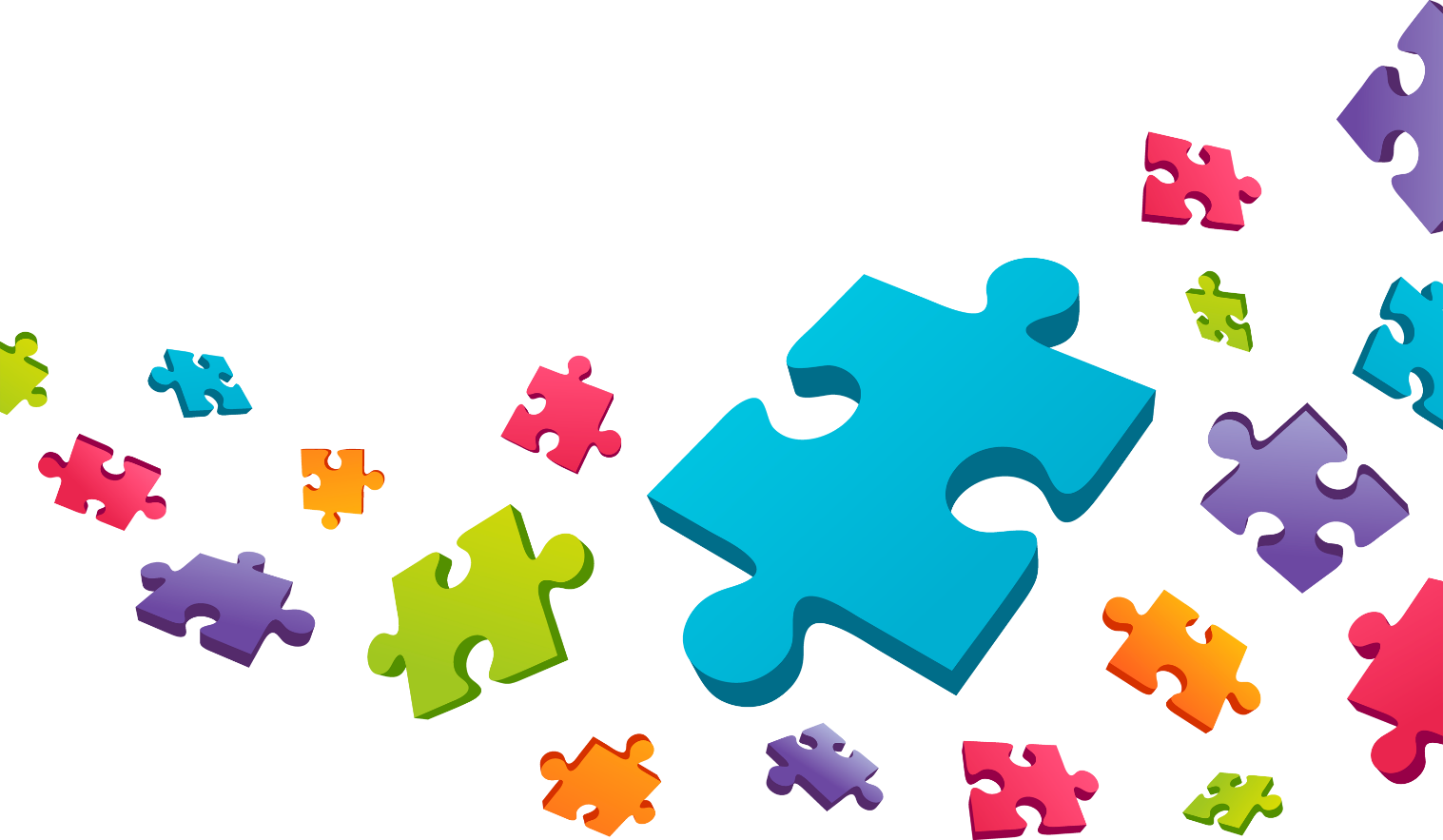 III этап
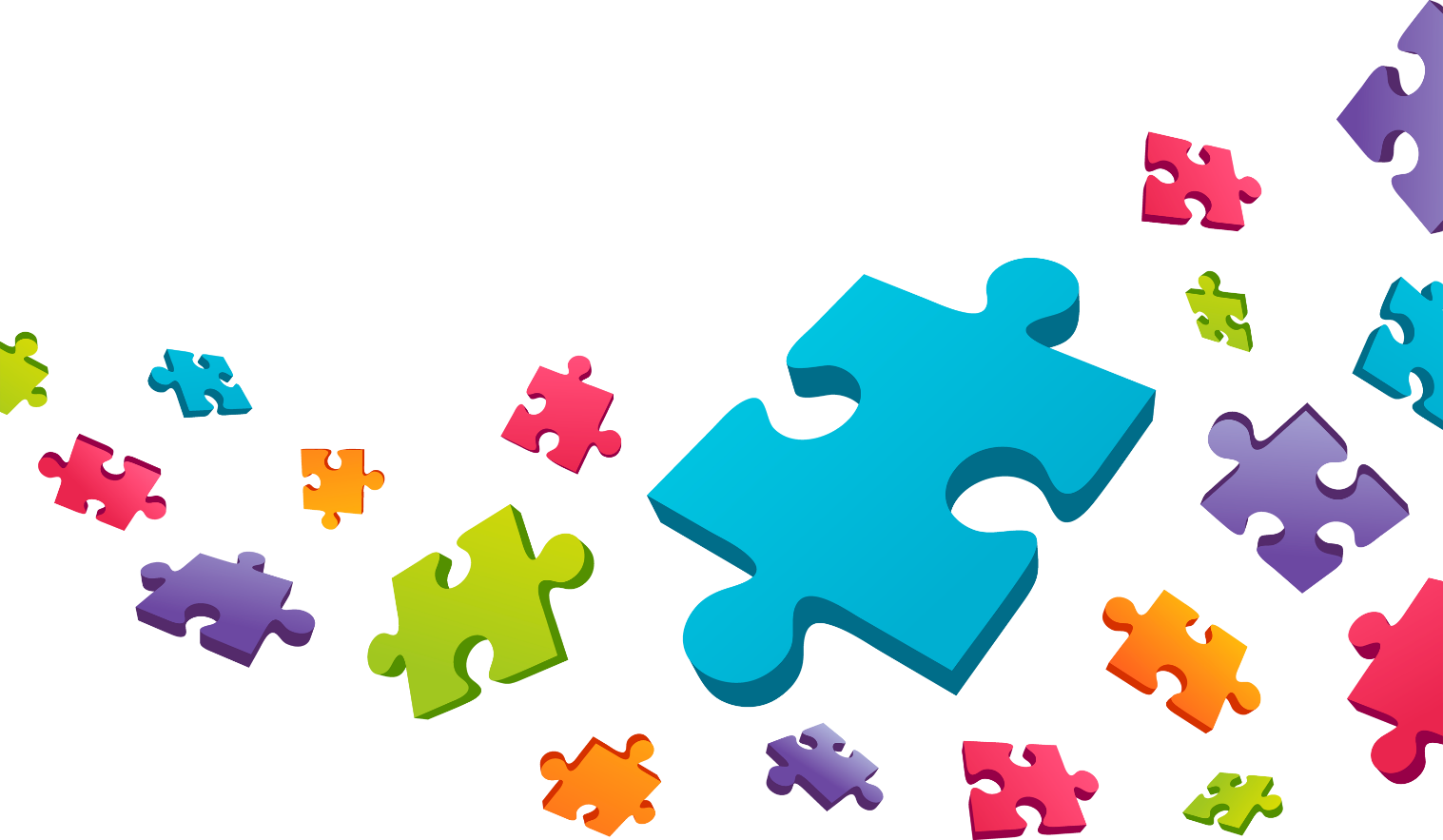 Виды сенсорных игр
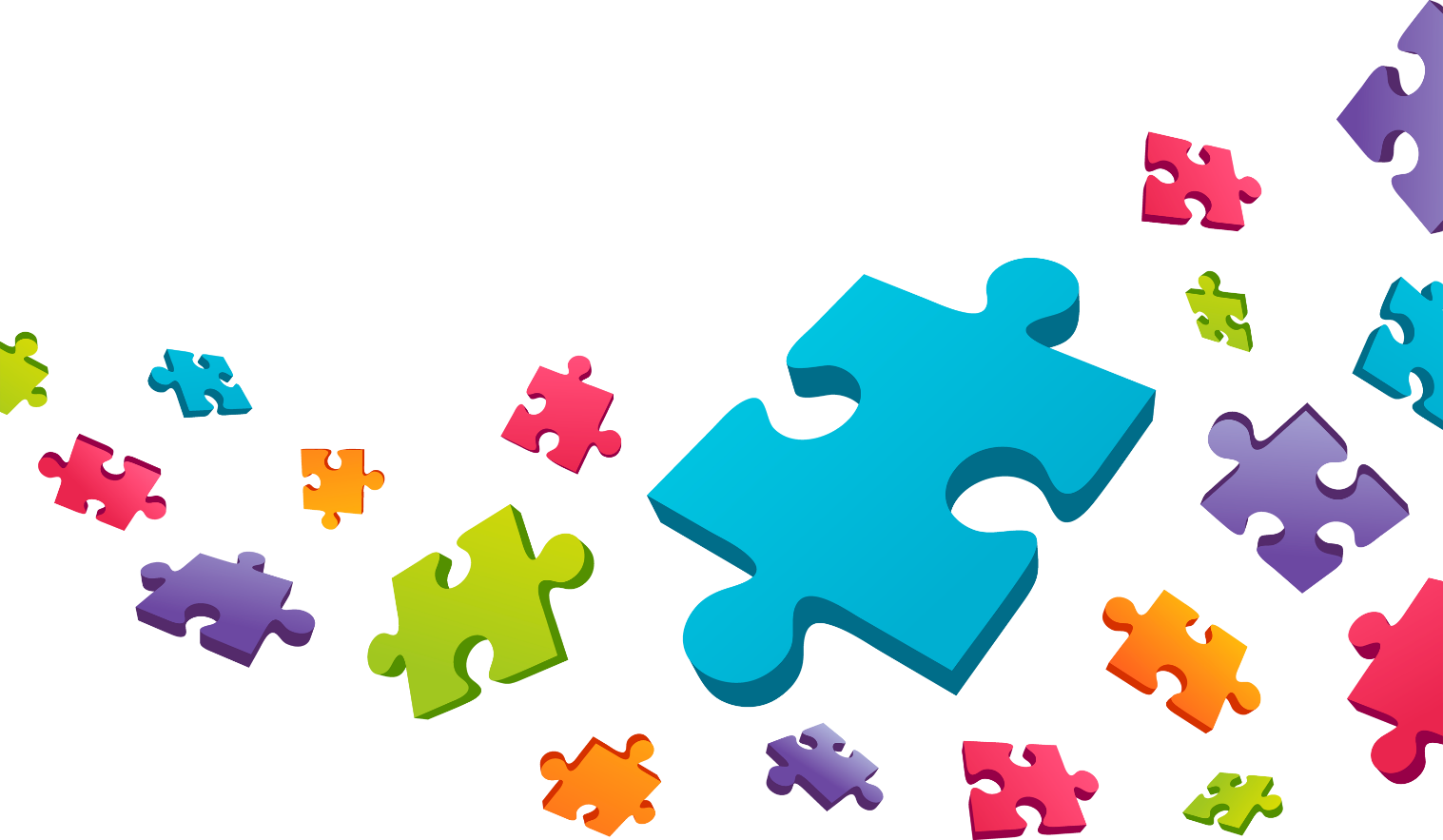 Игры с ритмами
Приемы:
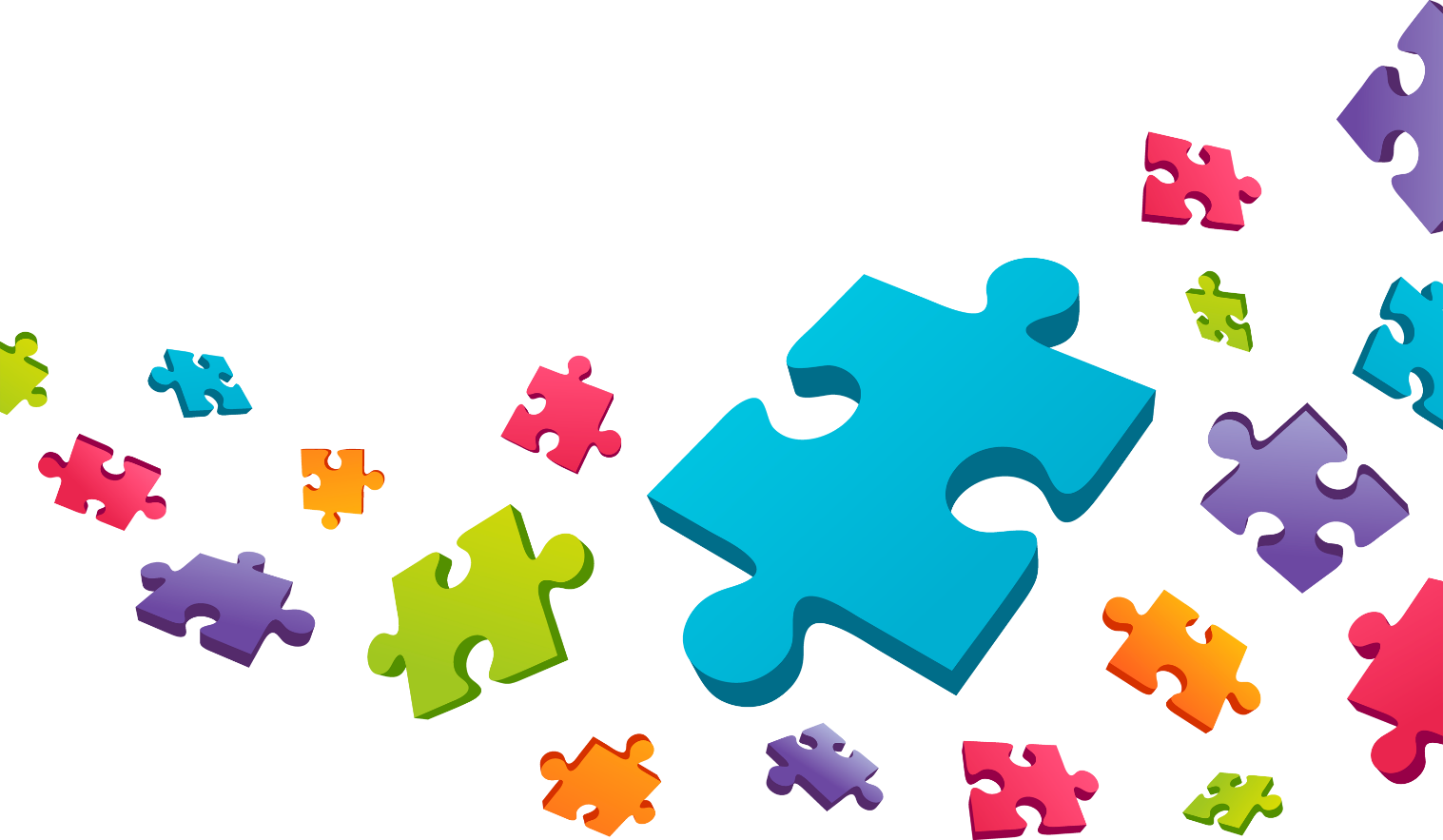 Игры с движениями и тактильными ощущениями
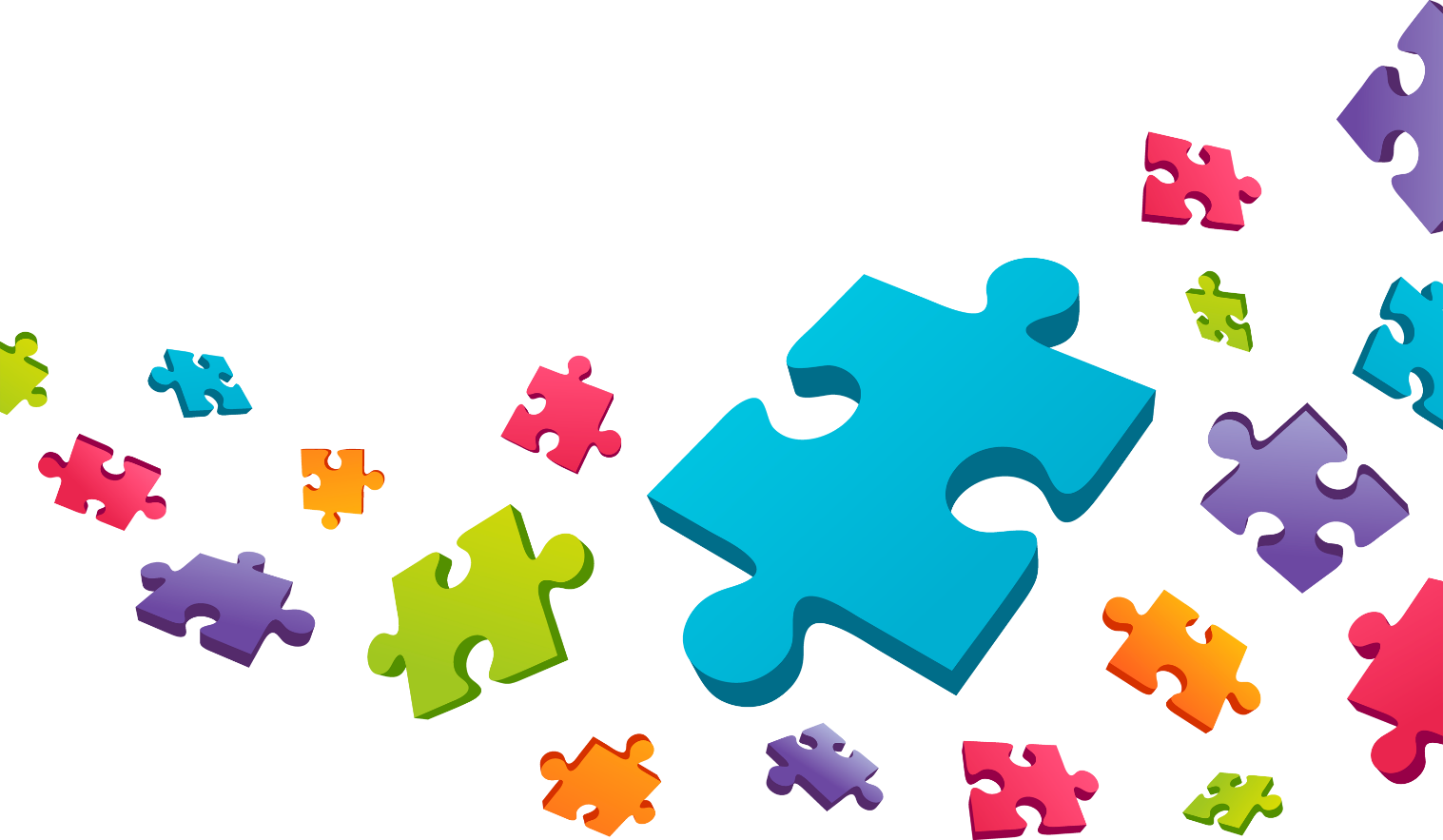 игры со светом и тенями
«СОЛНЕЧНЫЙ ЗАЙЧИК»
ТЕНИ НА СТЕНЕ
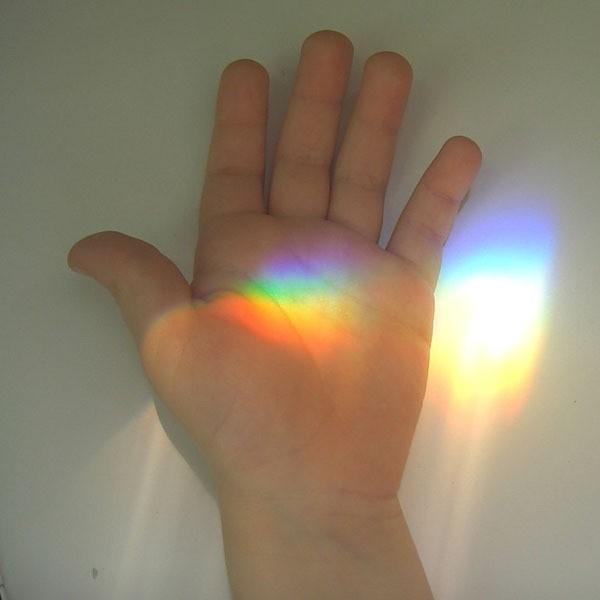 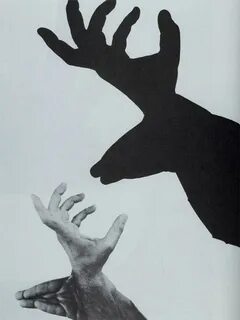 «ТЕМНО – СВЕТЛО»
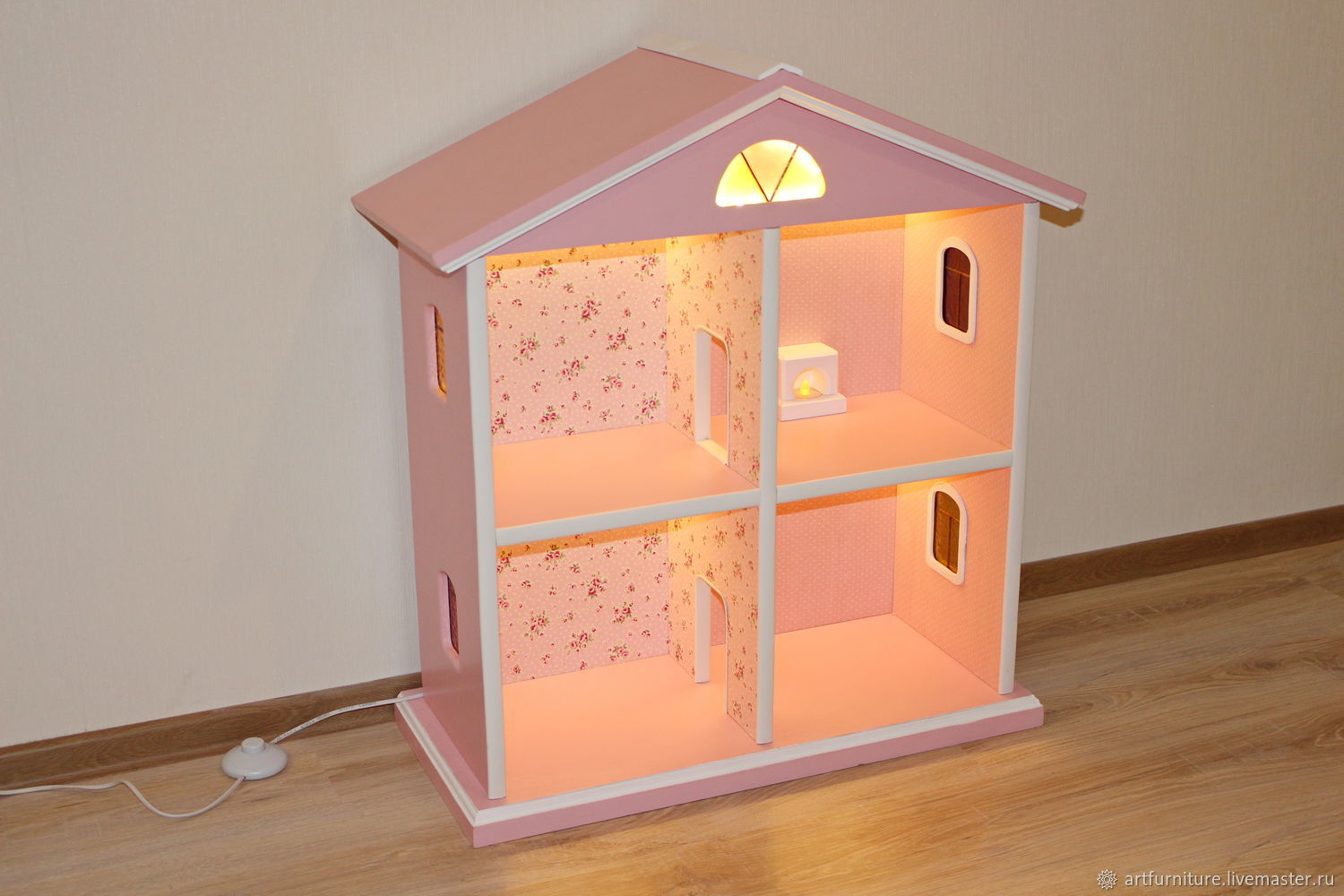 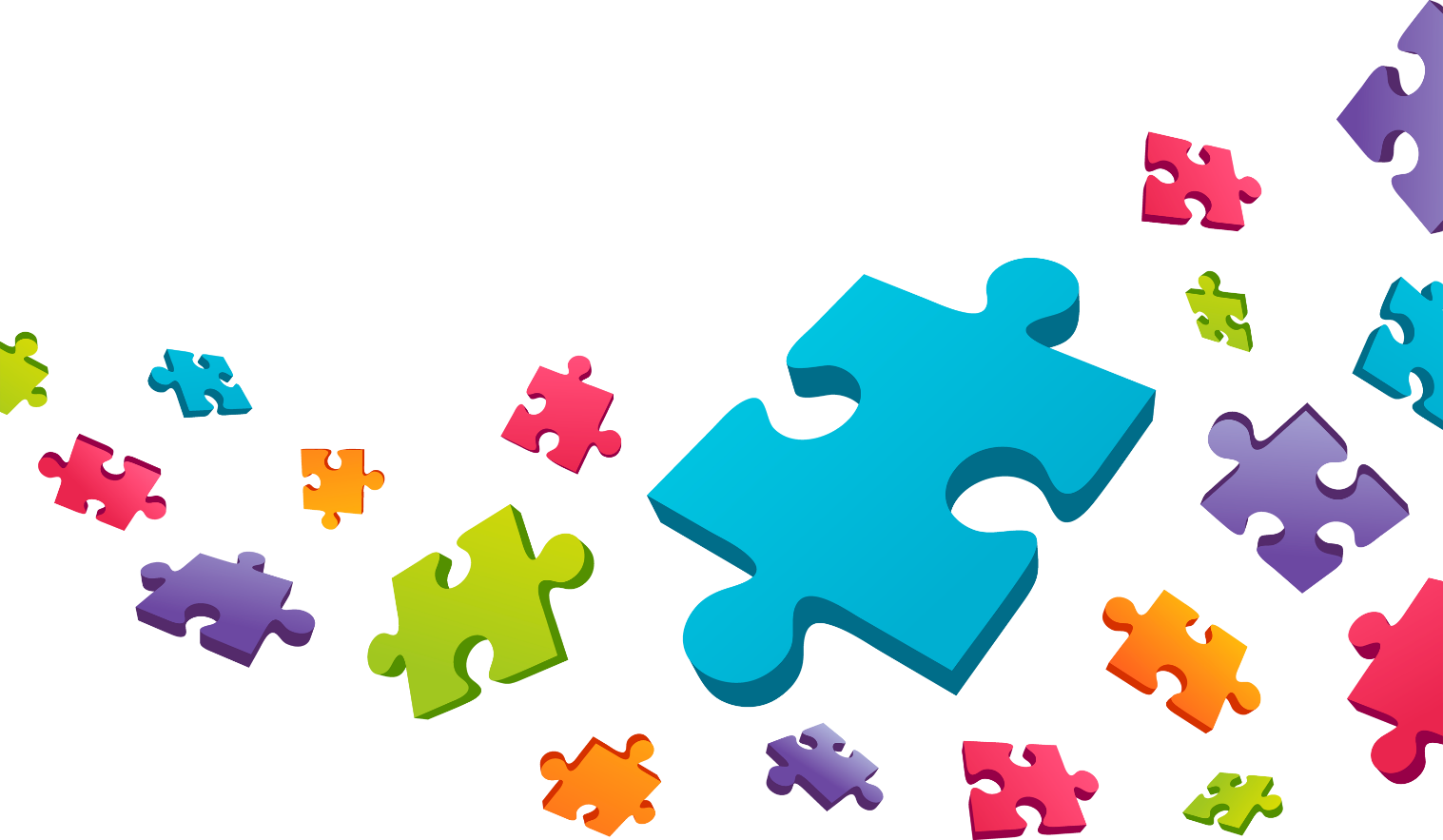 Список литературы:
Выготский Л.С. Игра и ее роль в психическом развитии ребенка // Вопросы психологии. – 1966. - №6. – С. 75 
Ильина С. К. Лекотека в ДОУ. Организация, документация. — М.: ТЦ Сфера 2011. 
Леонтьев А.Н. Психологические основы дошкольной игры // Избр. психол. соч.: В 2 т. – М., 1983. – Т. 1. – С. 306
Никольская О. С., Баенская Е. Р., Либнинг М. М. Аутичный ребенок. Пути помощи. – М.: Теревинф, 2014. 
Полински Л. PEKIP: игра движение. Более 100 развивающих игр для детей первого года жизни. — М.: Тере-винф, 2009. 
Рудик О.С. Коррекционная работа с аутичным ребенком [кн. для пе- дагогов: метод пособие] / О.С. Рудик. М.: Гуманитарный изд. центр ВЛАДОС, 2015. 189с. 
Селигман М. Обычные семьи, особые дети. – М.: Теревинф, 2009. 8. Янушко Е. Помоги малышу заговорить! Развитие речи детей 1.5–3 года. – М.: Теревинф, 2010.
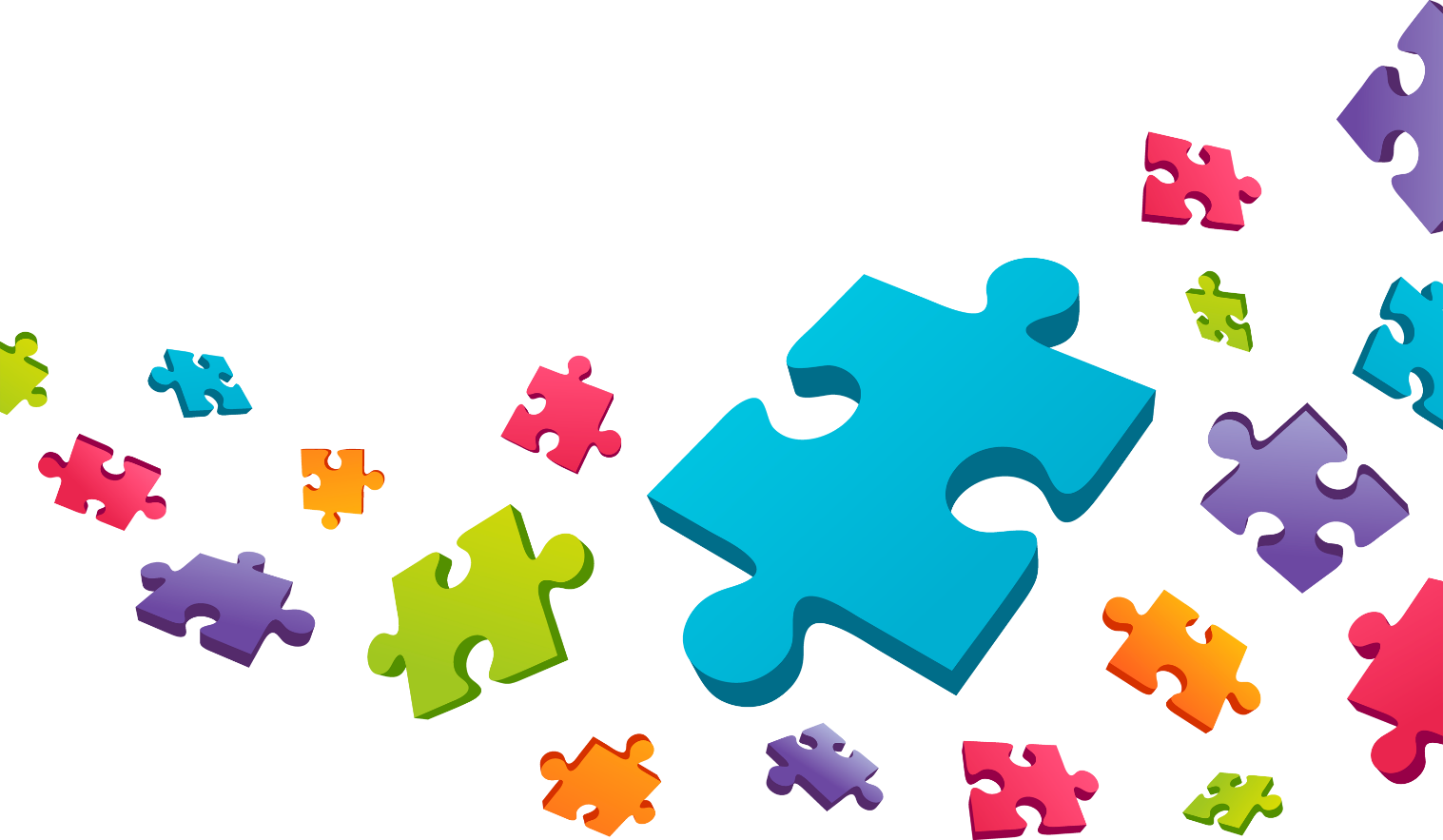